Control Complexity in Bucklin, Fallback, and Plurality Voting: An Experimental Approach
Jörg Rothe & Lena Schend 
SEA 2012, Bordeaux – June 2012

Heinrich-Heine-Universität Düsseldorf, Germany
Content
Introduction and Applications

Elections and Voting Systems

Electoral Control 

Control Complexity – Theoretical Results

Experimental Setting

Experimental Results

Open Questions and Future Work
Social Choice Theory
voting theory
judgment aggregation
preference aggregation
multicriteria decision making
...





 
           







Computer Science
computational complexity theory
algorithm design
methods for the web
...
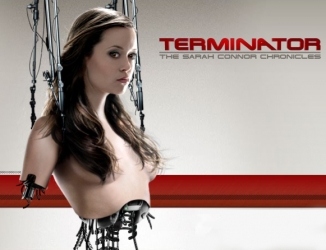 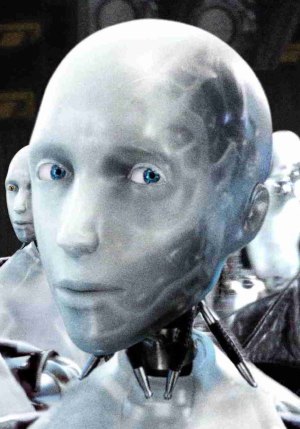 AI
apply voting systems
 AI
 MAS
 ranking algorithms
 meta search
 ...
Multiagent Systems
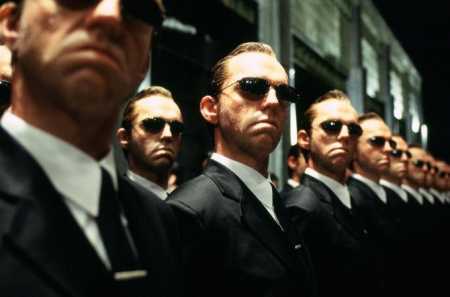 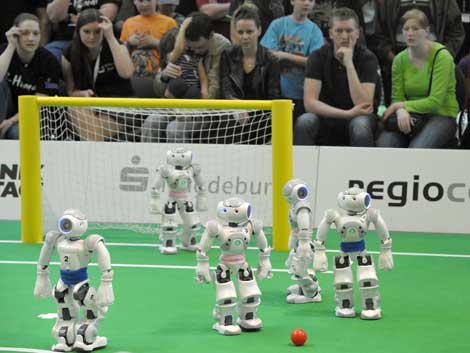 Social Choice Theory
voting theory
judgment aggregation
preference aggregation
multicriteria decision making
...





 
           







Computer Science
computational complexity theory
algorithm design
methods for the web
...
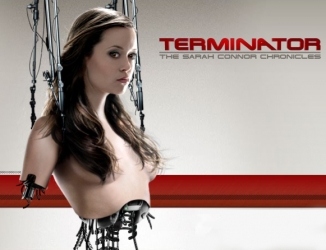 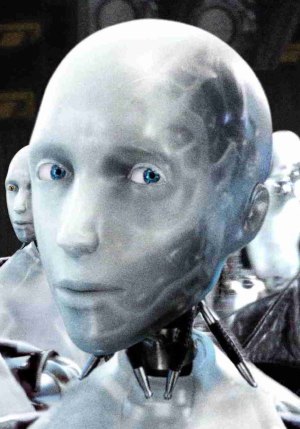 AI
analyze voting systems
 computational barriers against tampering attempts
 worst-/typical-case complexity
 optimization algorithms
 ...
 logic based analysis
 ...
Multiagent Systems
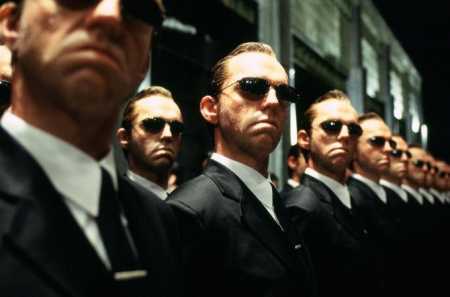 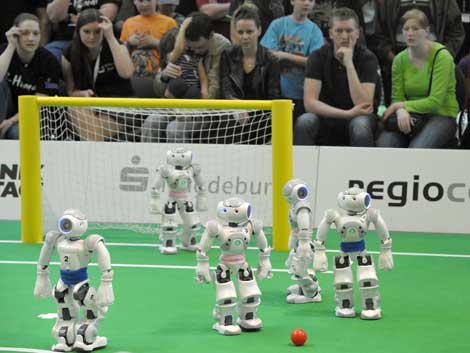 Social Choice Theory
voting theory
judgment aggregation
preference aggregation
multicriteria decision making
...





 
           







Computer Science
computational complexity theory
algorithm design
methods for the web
...
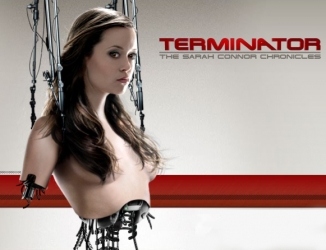 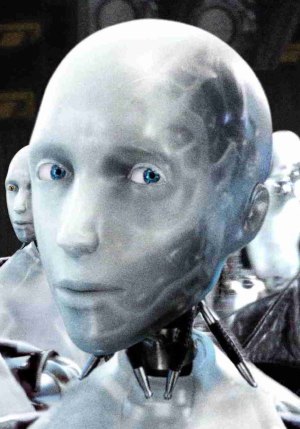 AI
analyze voting systems
 computational barriers against tampering attempts
 worst-/typical-case complexity
 optimization algorithms
 ...
 logic based analysis
 ...
Multiagent Systems
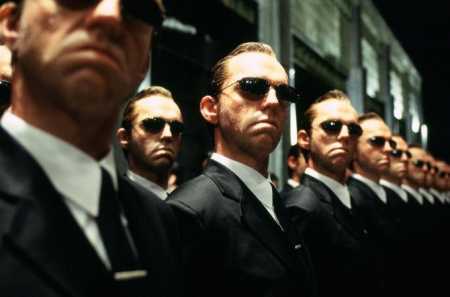 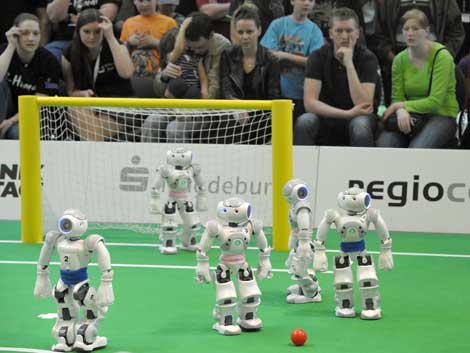 Social Choice Theory
voting theory
judgment aggregation
preference aggregation
multicriteria decision making
...





Computational Social 
           Choice







Computer Science
computational complexity theory
algorithm design
methods for the web
...
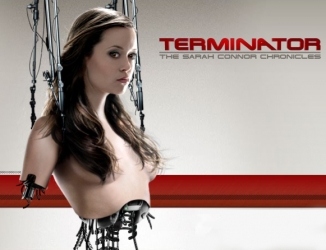 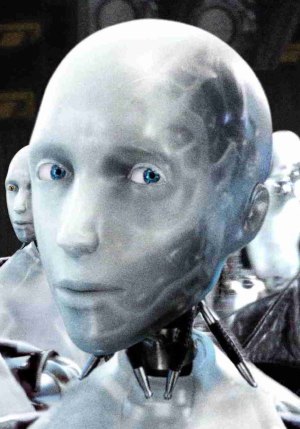 AI
analyze voting systems
 computational barriers against tampering attempts
 worst-/typical-case complexity
 optimization algorithms
 ...
 logic based analysis
 ...
Multiagent Systems
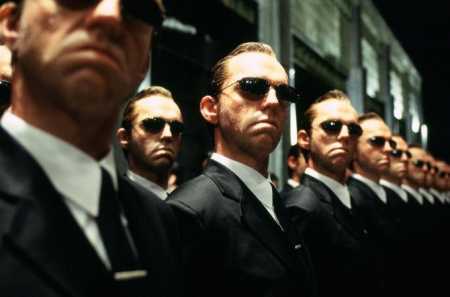 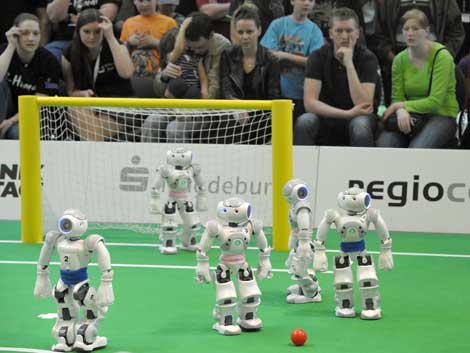 Elections and Voting Systems
An election is a pair (C,V) with 
a finite set C of candidates



a finite list V of voters
Voters are represented by their preferences over C
either by linear orders: 

			    >        >          >

or by approval vectors: (1,1,0,1)








Voting system: determines winners from the preferences
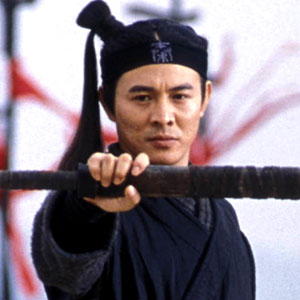 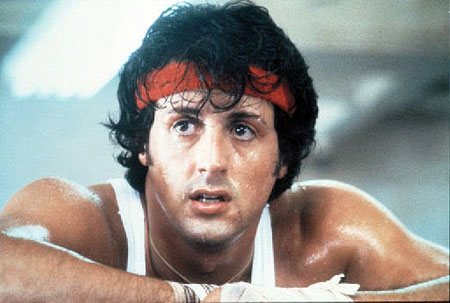 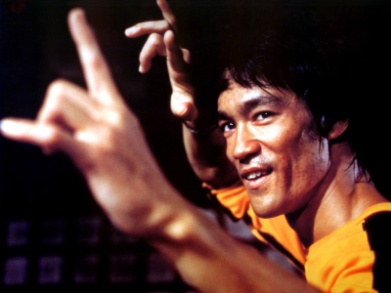 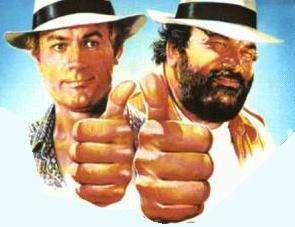 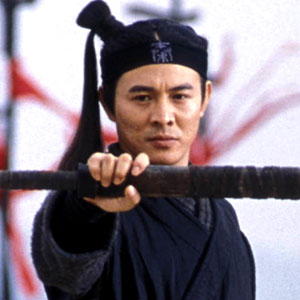 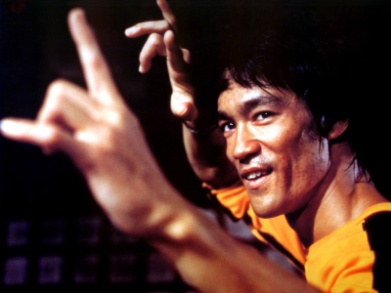 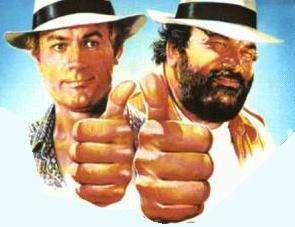 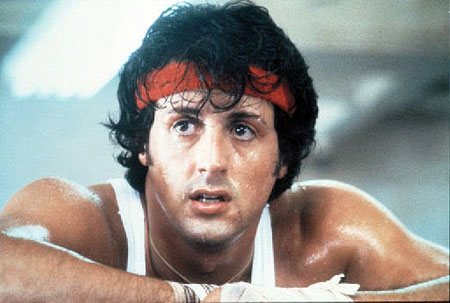 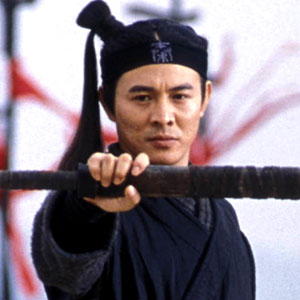 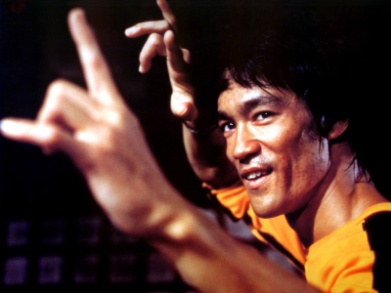 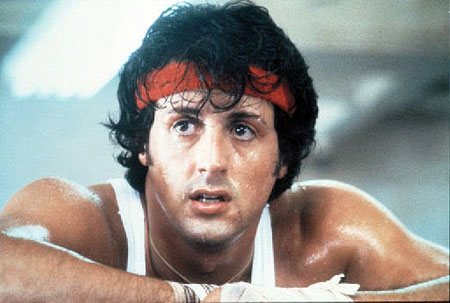 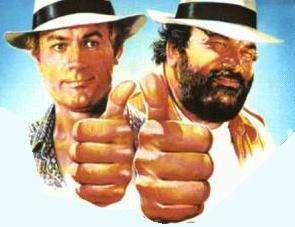 Elections and Voting Systems
Normalized Range Voting
SP-AV
Veto
Young
Smith
Maximin
Plurality Voting
Ranked Pairs
Young
Schulze
Condorcet
Copeland
STV
Plurality with runoff
k-Approval
Fallback Voting
Borda
Kemeny
Dodgson
Positional Scoring Rules
Approval Voting
Bucklin Voting
…
Elections and Voting Systems
Plurality Voting (PV)

v1	>         >        >

v2	>         >        >

v3             >         >        >

v4	>         >        >
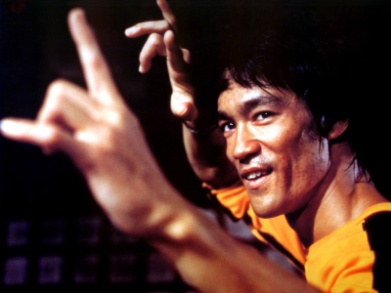 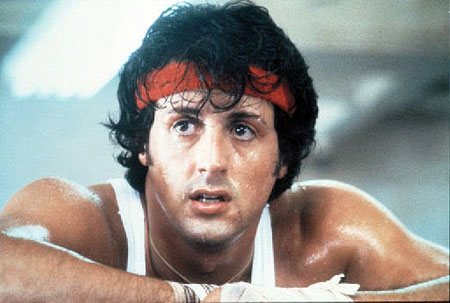 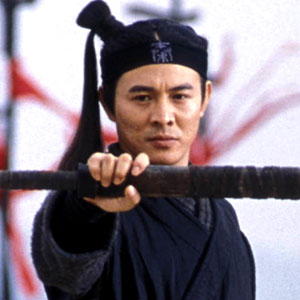 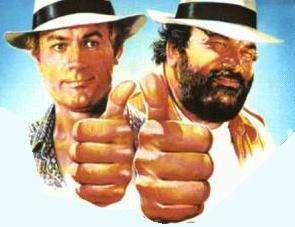 Normalized Range Voting
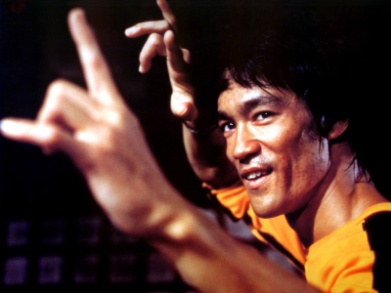 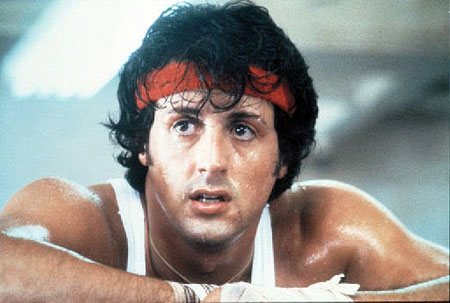 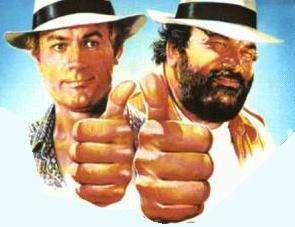 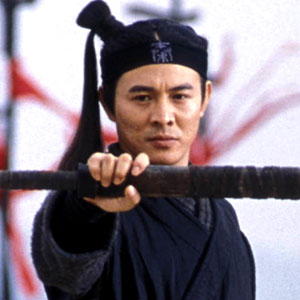 SP-AV
Veto
Young
Smith
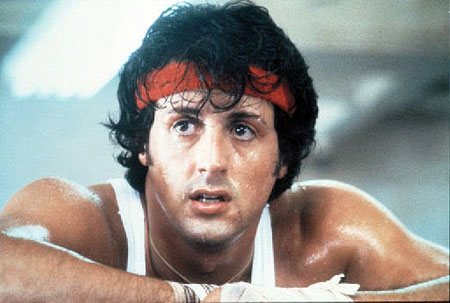 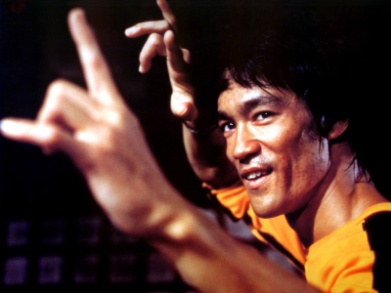 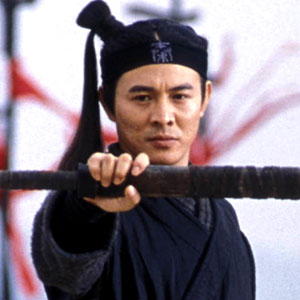 Maximin
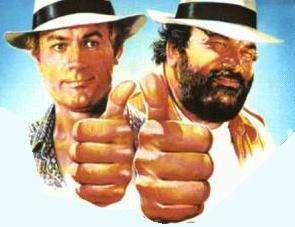 Plurality Voting
Ranked Pairs
Young
Schulze
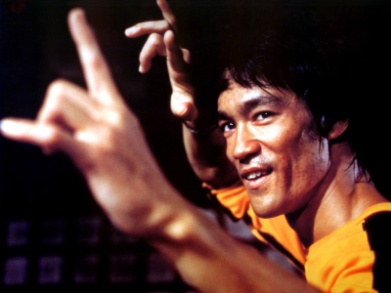 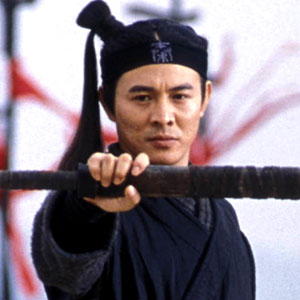 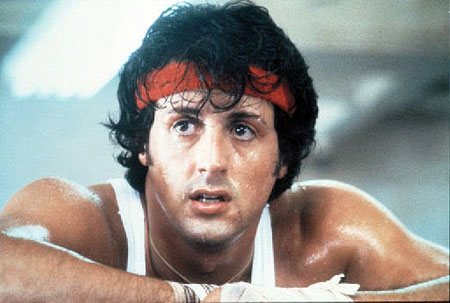 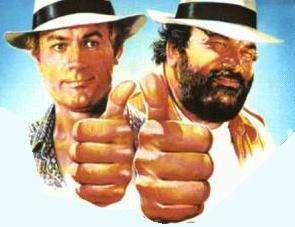 Condorcet
Copeland
STV
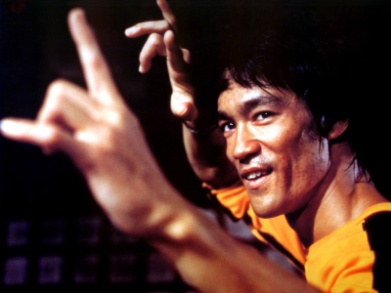 Plurality with runoff
k-Approval
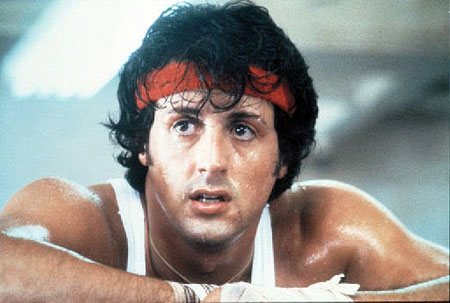 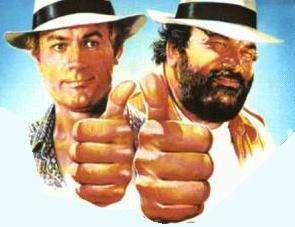 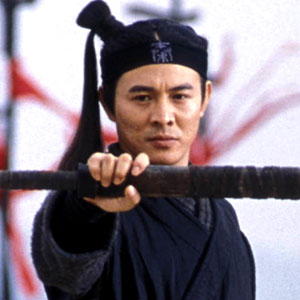 Fallback Voting
Borda
Kemeny
Dodgson
Positional Scoring Rules
Approval Voting
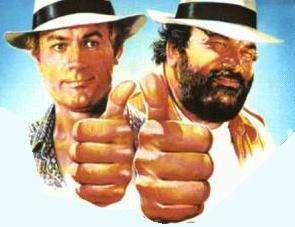 Plurality winners:
Bucklin Voting
…
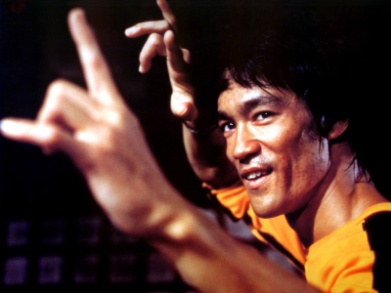 Elections and Voting Systems
Bucklin Voting (BV)

v1	  >	 >	>

v2	   >	 >	>

v3                >	 >	>

v4	   >	 >	>

v5	   >	 >	>
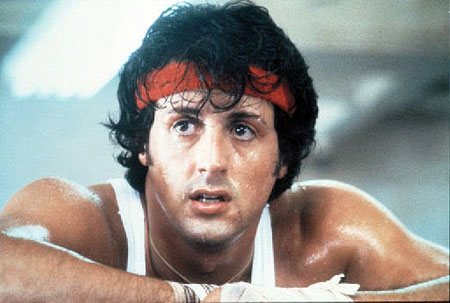 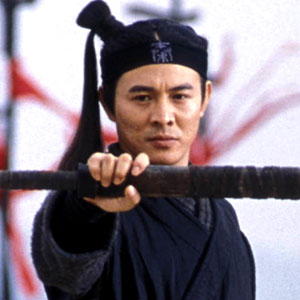 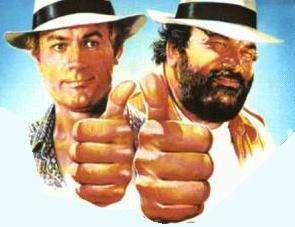 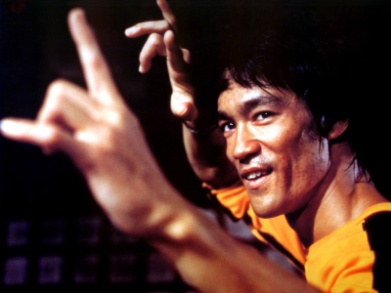 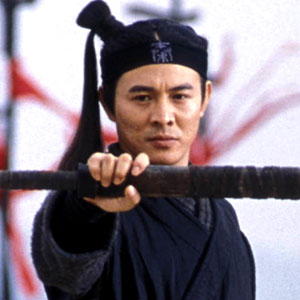 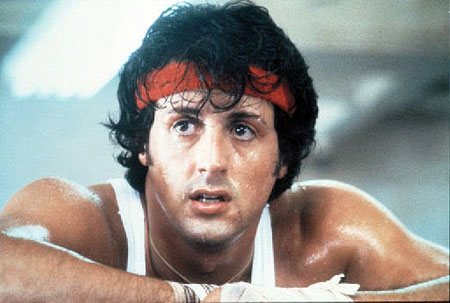 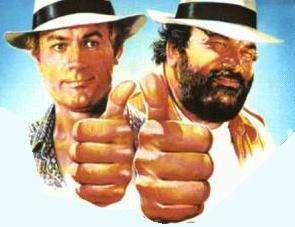 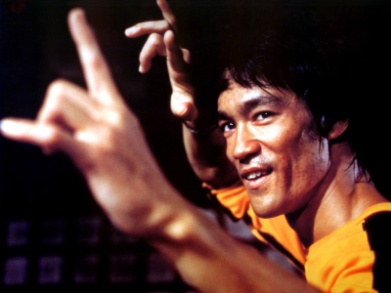 Normalized Range Voting
SP-AV
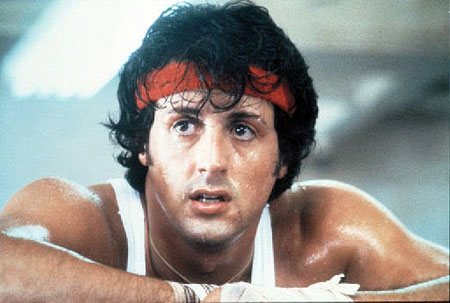 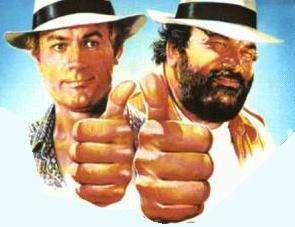 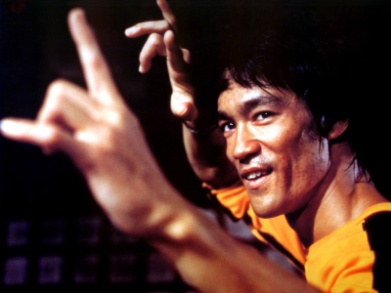 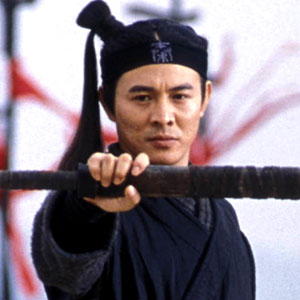 Veto
Young
Smith
Maximin
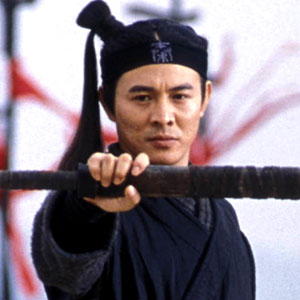 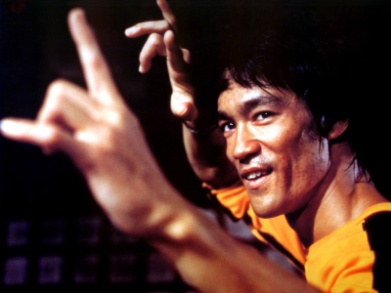 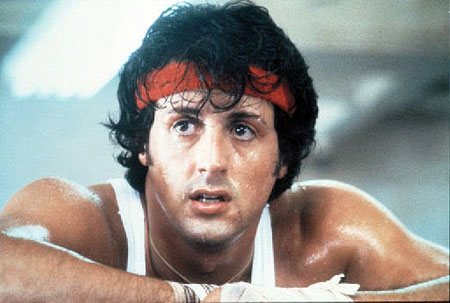 Plurality Voting
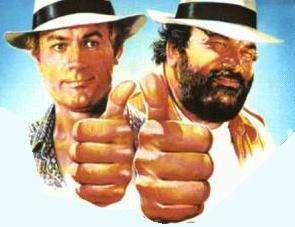 Ranked Pairs
Young
Schulze
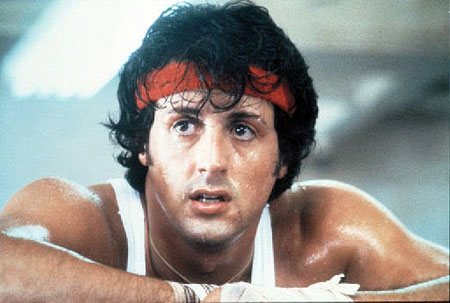 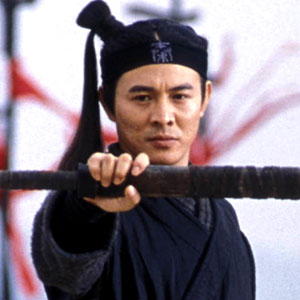 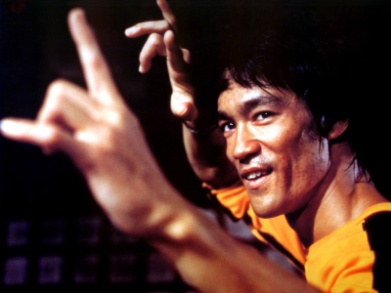 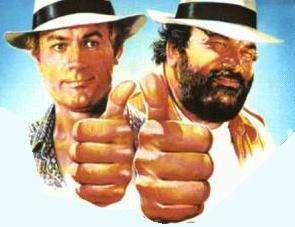 Condorcet
Copeland
STV
Plurality with runoff
k-Approval
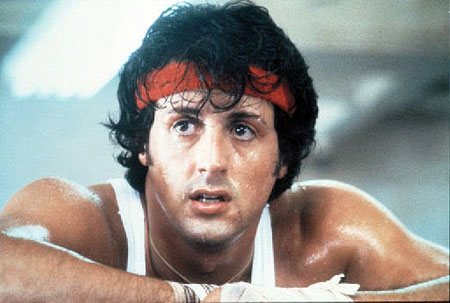 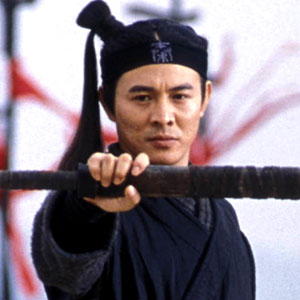 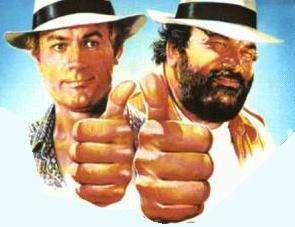 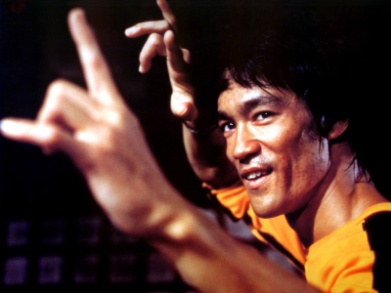 Fallback Voting
Borda
Kemeny
Dodgson
Positional Scoring Rules
Approval Voting
Bucklin Voting
…
strict majority: 3 votes
Elections and Voting Systems
Bucklin Voting (BV)

v1	  >	 >	>

v2	   >	 >	>

v3                >	 >	>

v4	   >	 >	>

v5	   >	 >	>
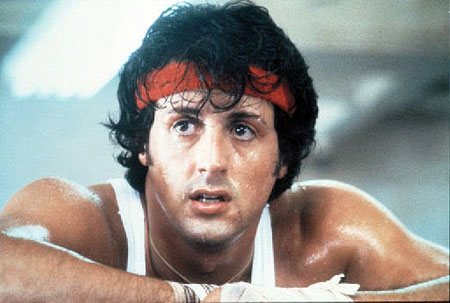 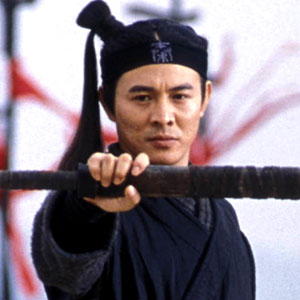 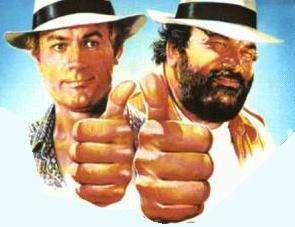 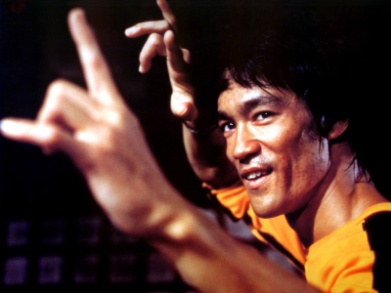 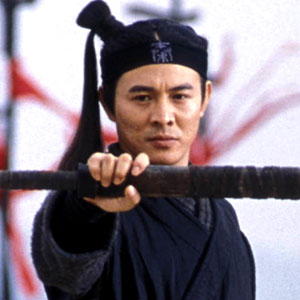 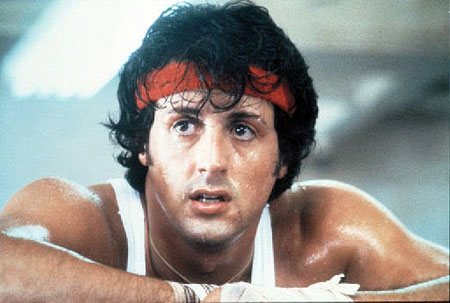 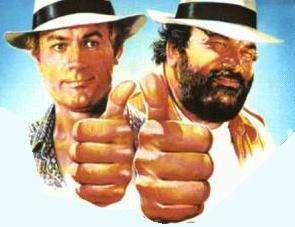 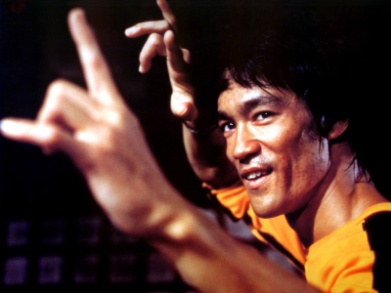 Normalized Range Voting
SP-AV
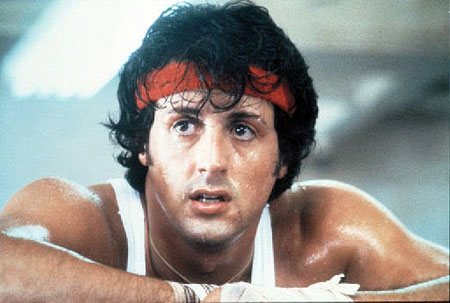 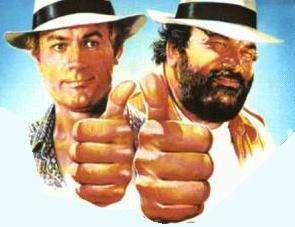 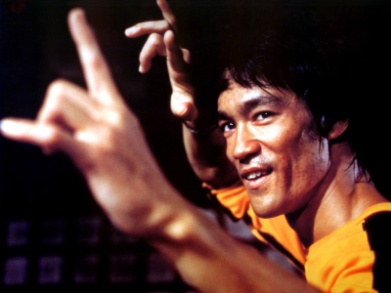 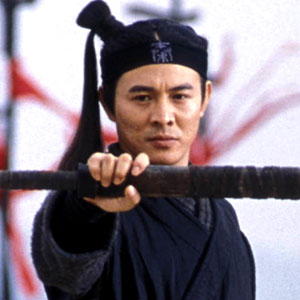 Veto
Young
Smith
Maximin
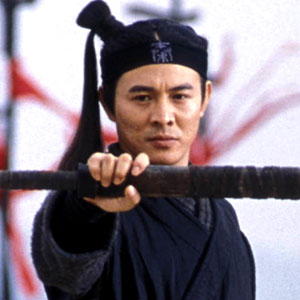 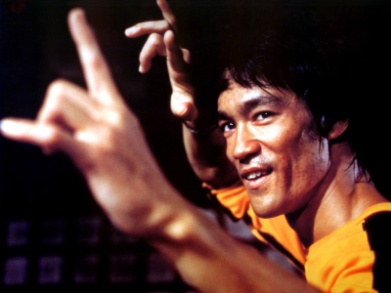 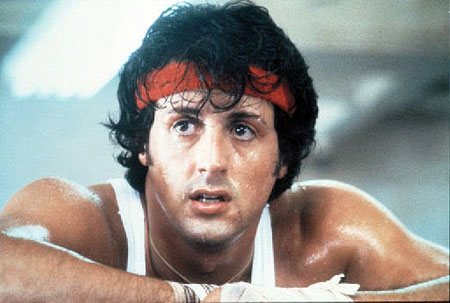 Plurality Voting
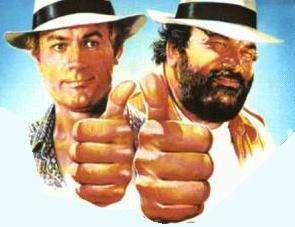 Ranked Pairs
Young
Schulze
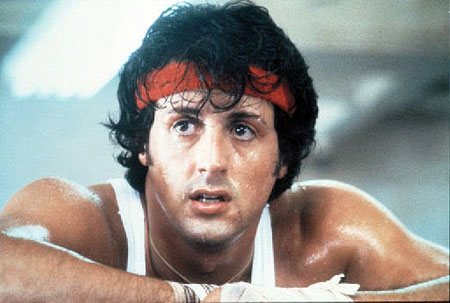 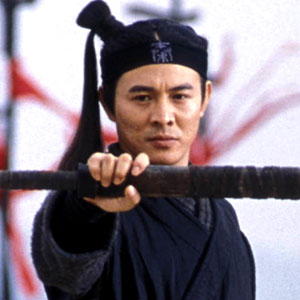 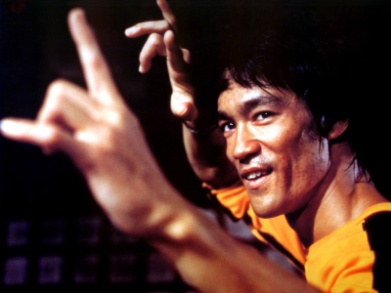 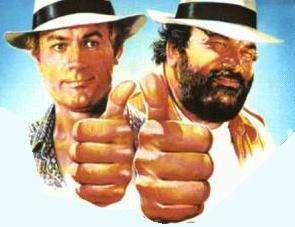 Condorcet
Copeland
STV
Plurality with runoff
k-Approval
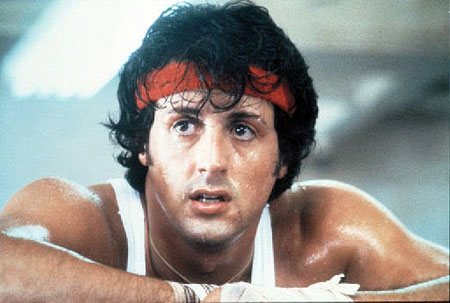 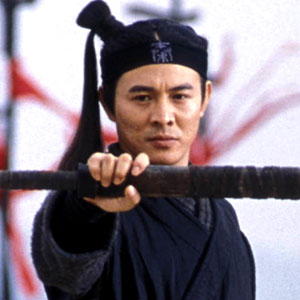 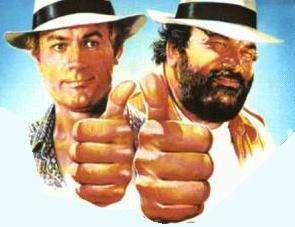 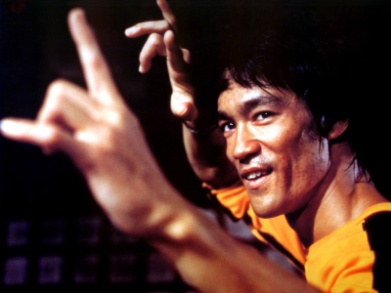 Fallback Voting
Borda
Kemeny
Dodgson
Positional Scoring Rules
Approval Voting
Bucklin Voting
…
strict majority: 3 votes
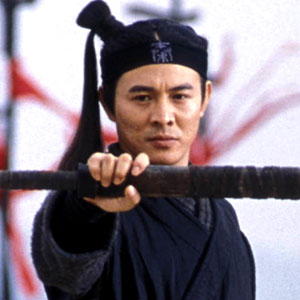 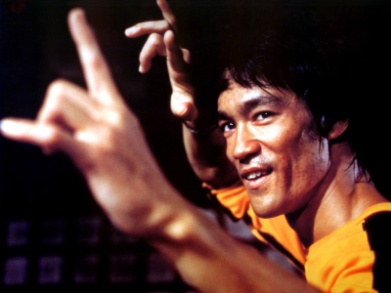 Level 2 Bucklin winners:
Elections and Voting Systems
Fallback Voting (FV)

 combines Bucklin and approval voting


Candidates:  



v:  {	       ,          } | {        ,        }  


v: 	      >           | {       ,        } 


 Bucklin winners are fallback winners
 If no Bucklin winner exists (due to disapprovals), then approval winners win.
Normalized Range Voting
SP-AV
Veto
Young
Smith
Maximin
Plurality Voting
Ranked Pairs
Young
Schulze
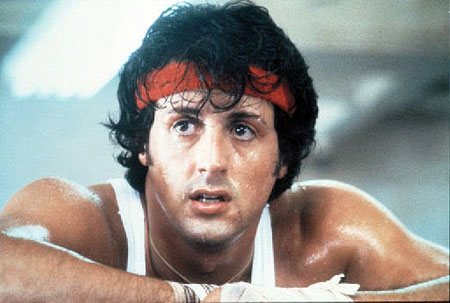 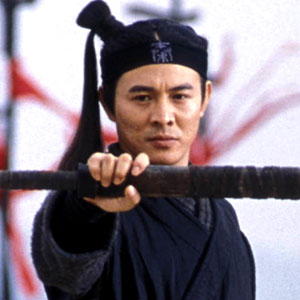 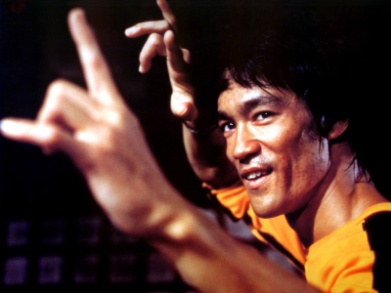 Condorcet
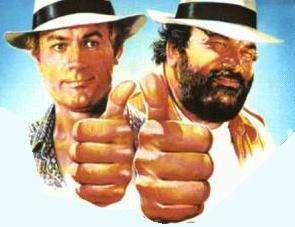 Copeland
STV
Plurality with runoff
k-Approval
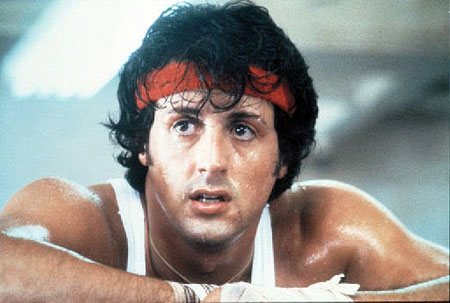 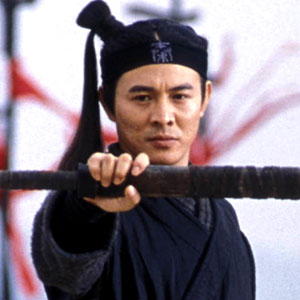 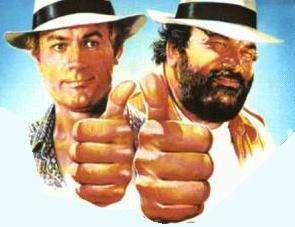 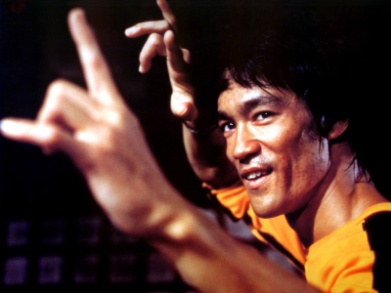 Fallback Voting
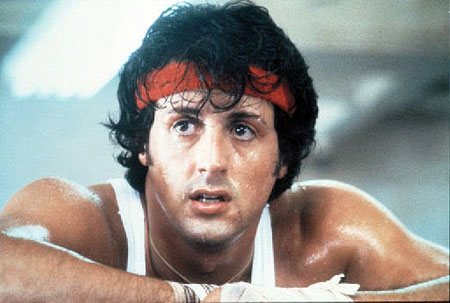 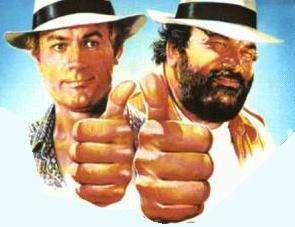 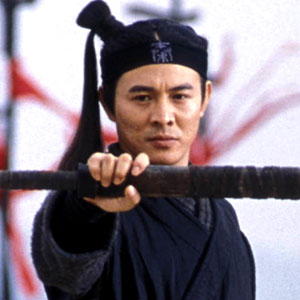 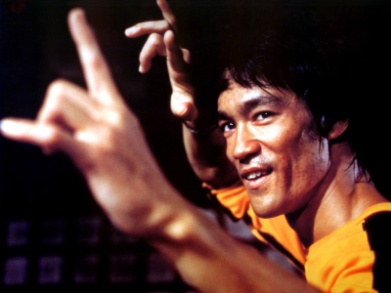 Borda
Kemeny
Dodgson
Positional Scoring Rules
Approval Voting
Bucklin Voting
…
Electoral Control
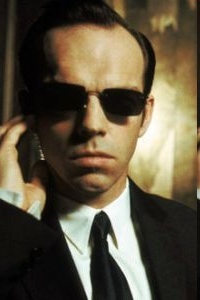 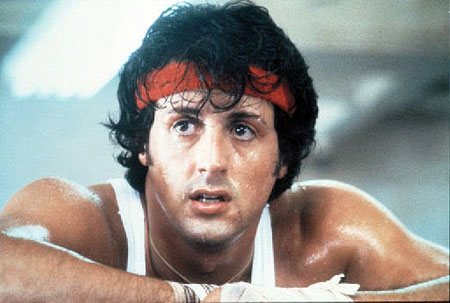 v1	          >         >        >		

v2	               >         >        >

v3               >         >        >

v4	               >         >        >


						via, e.g.:
						
						 Deleting Candidates



Plurality winner:
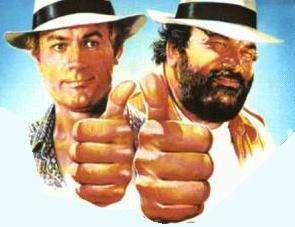 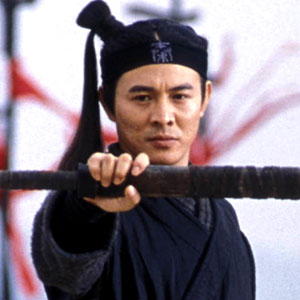 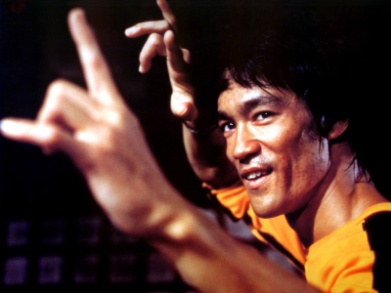 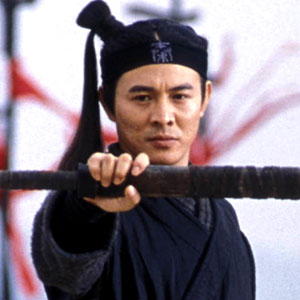 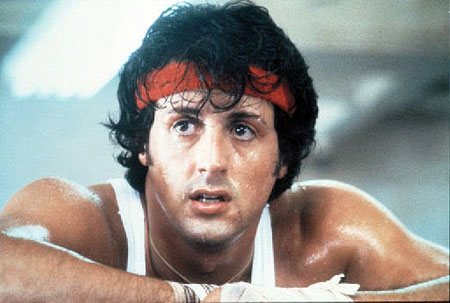 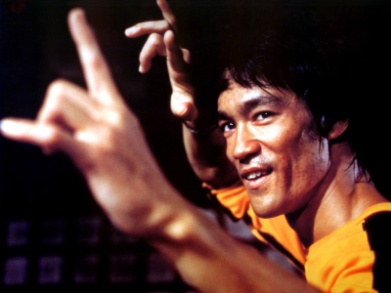 "chair":

 knows all preferences 
 can change the structure of the election
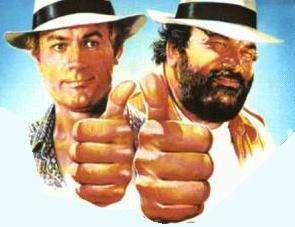 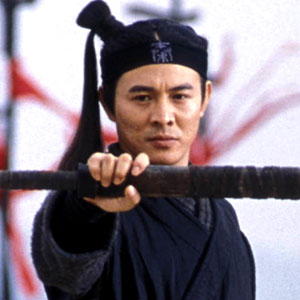 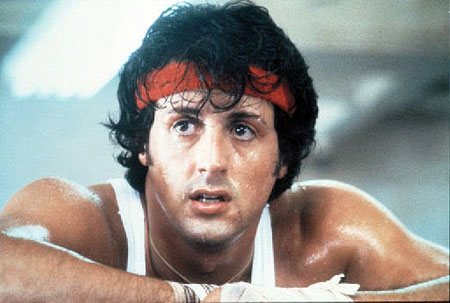 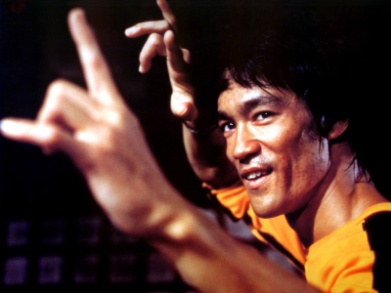 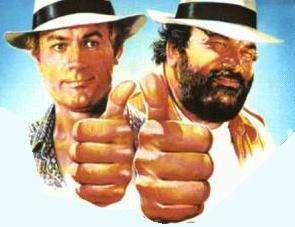 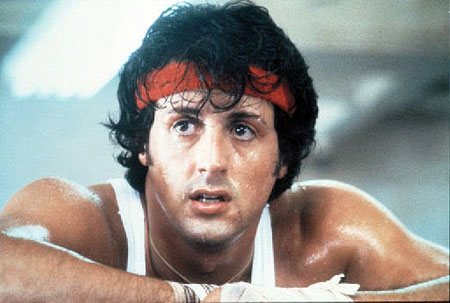 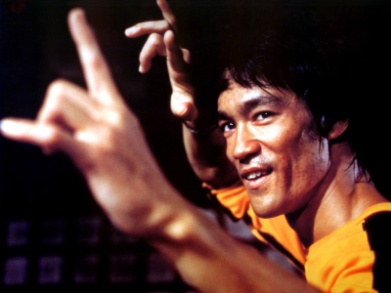 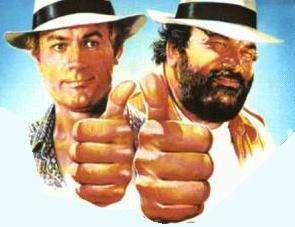 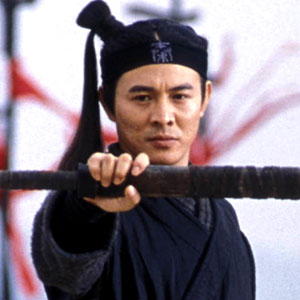 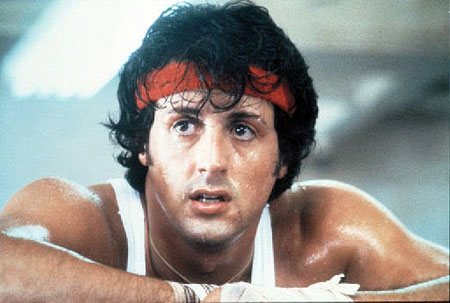 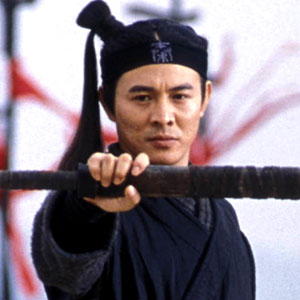 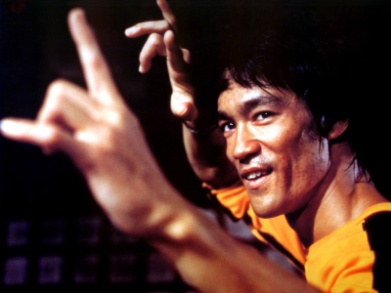 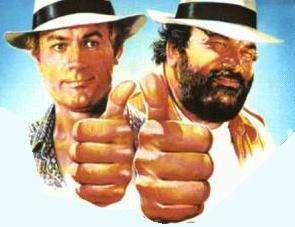 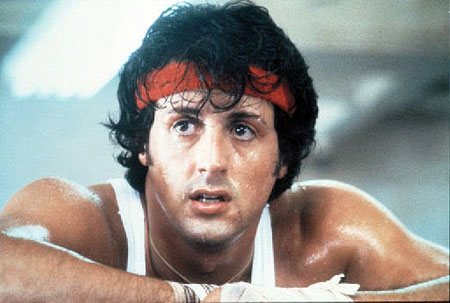 Electoral Control
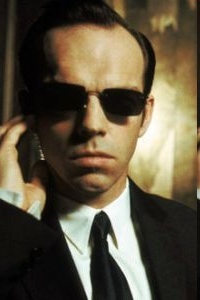 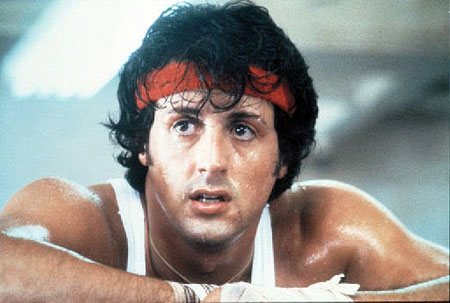 v1	          >         >        >		

v2	               >         >        >

v3               >         >        >

v4	               >         >        >


						via, e.g.:
						
						 Deleting Candidates



Plurality winners:
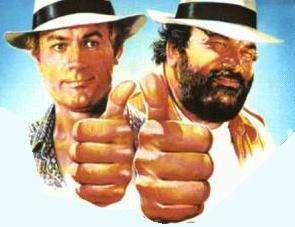 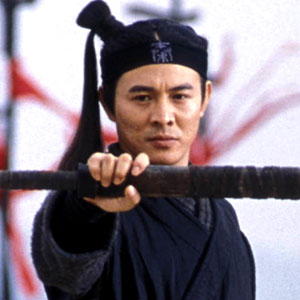 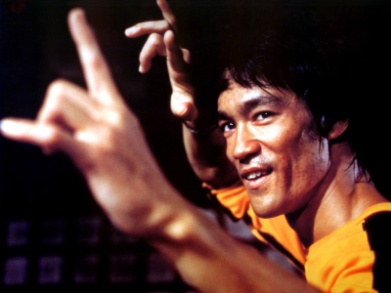 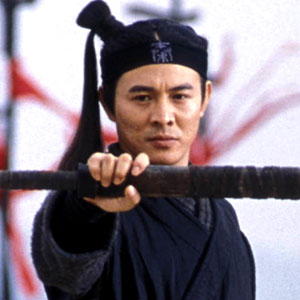 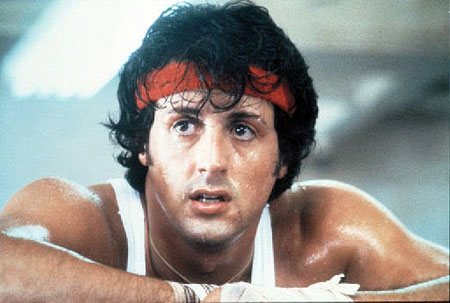 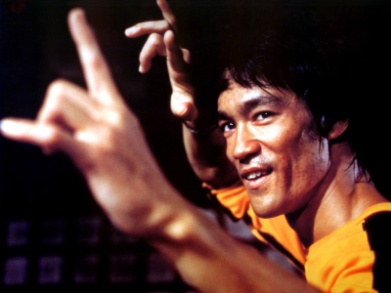 "chair":

 knows all preferences 
 can change the structure of the election
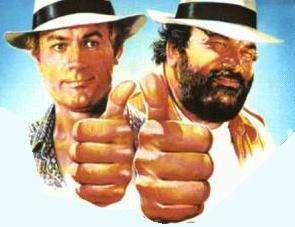 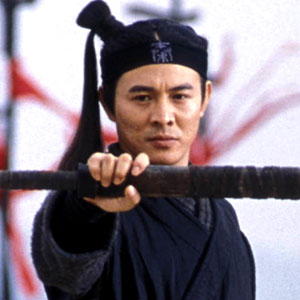 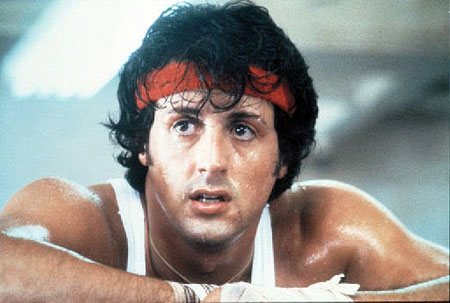 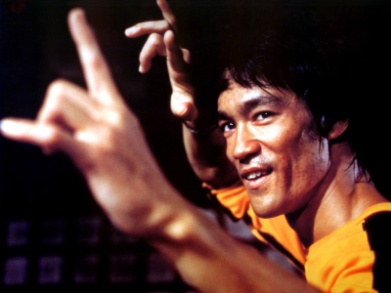 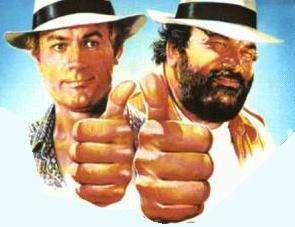 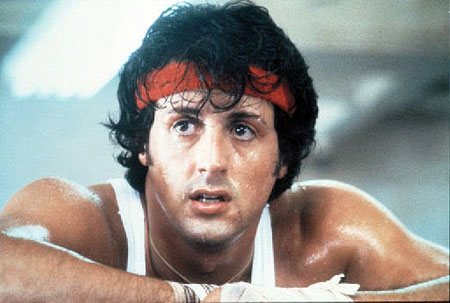 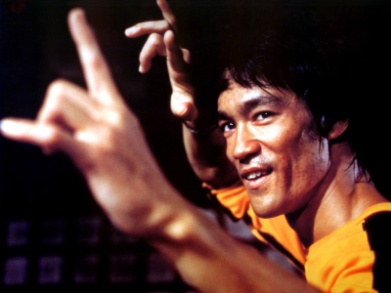 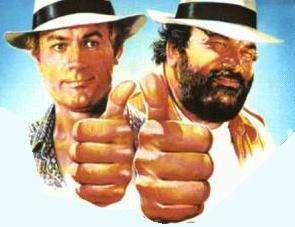 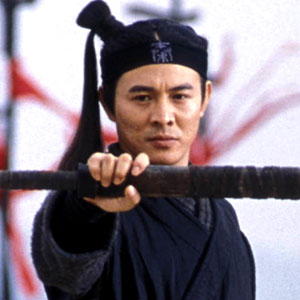 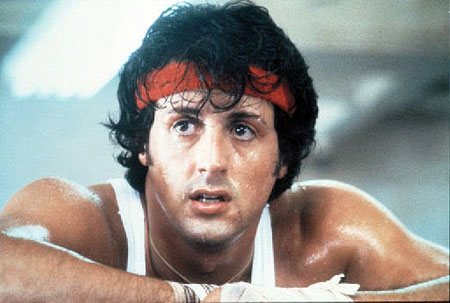 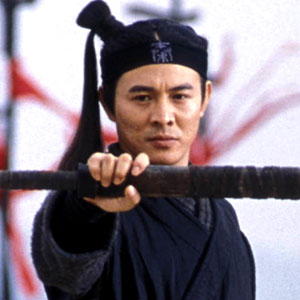 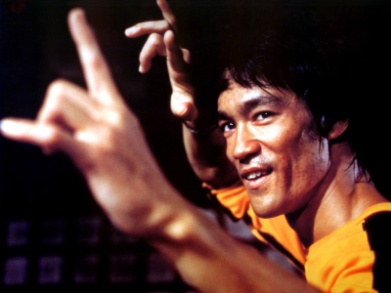 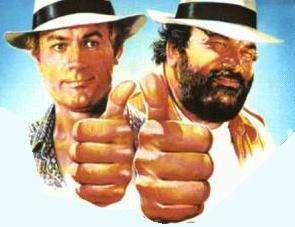 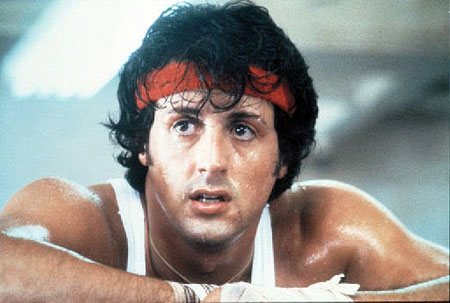 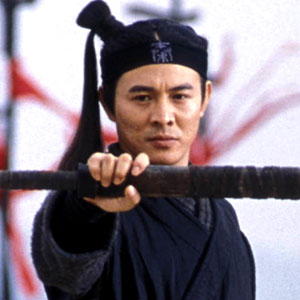 Electoral Control
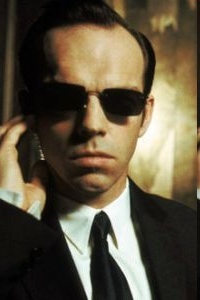 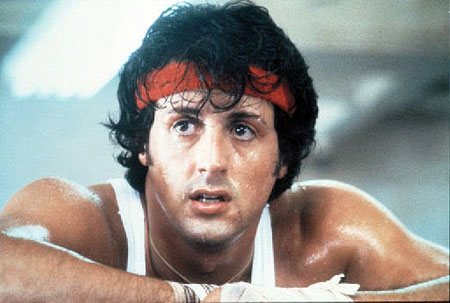 v1	          >         >        >		

v2	               >         >        >

v3               >         >        >

v4	               >         >        >

v5               >          >        >
						via, e.g.:
						
						 Adding Voters



Plurality winners:
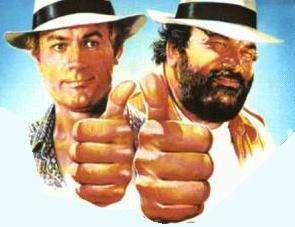 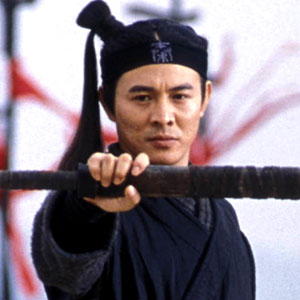 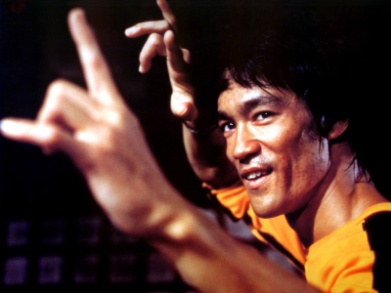 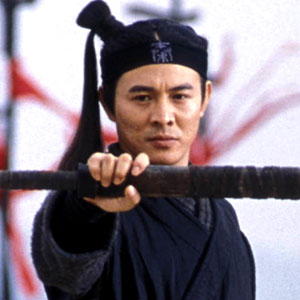 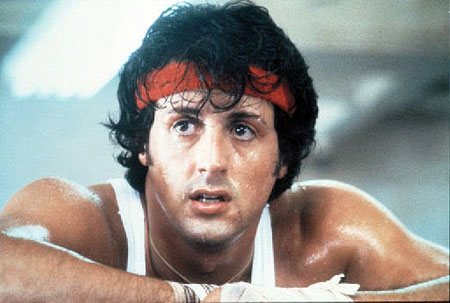 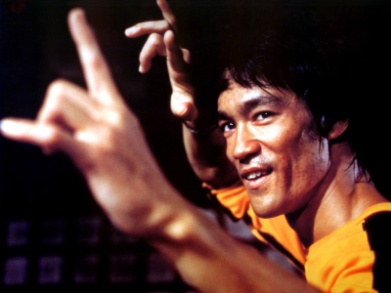 "chair":

 knows all preferences 
 can change the structure of the election
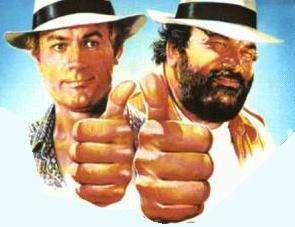 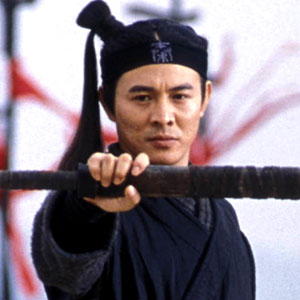 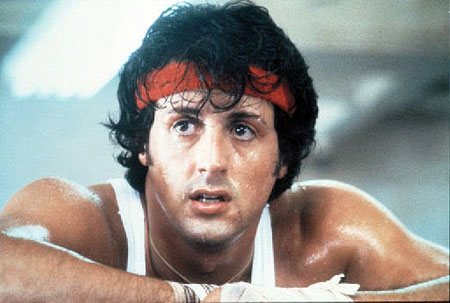 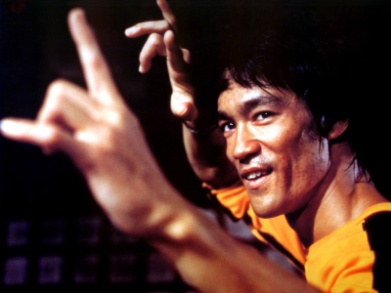 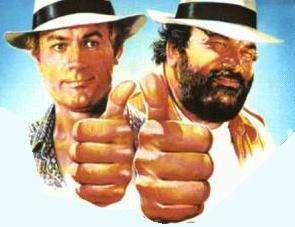 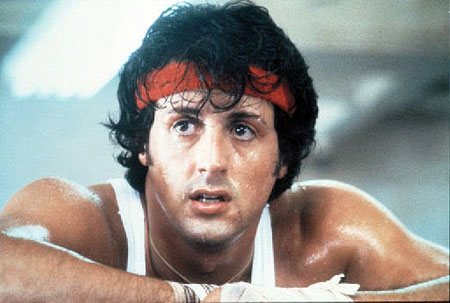 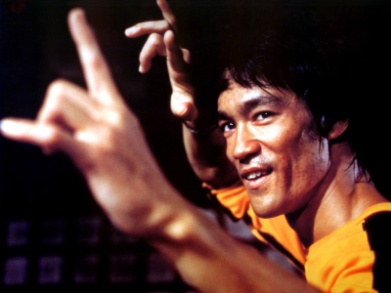 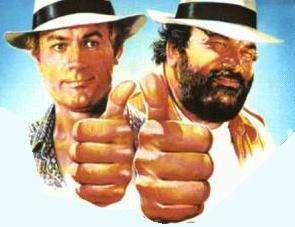 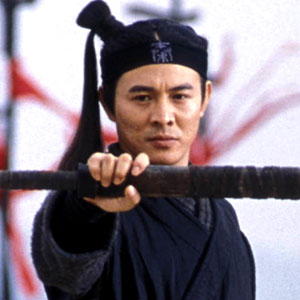 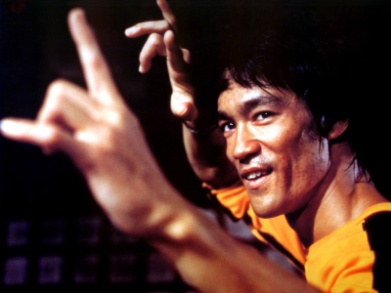 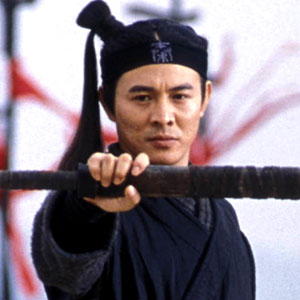 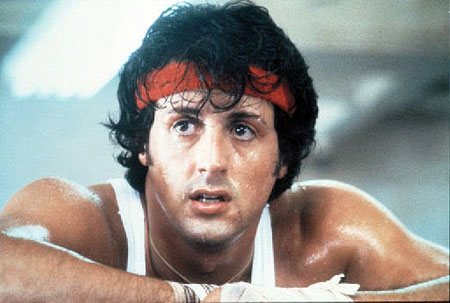 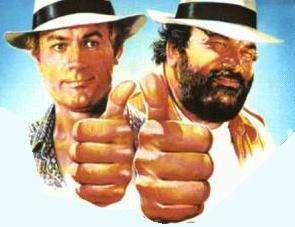 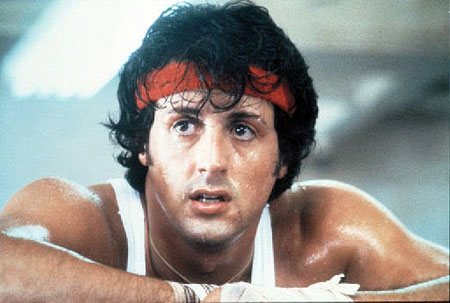 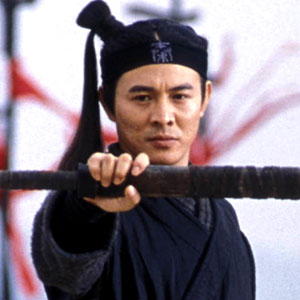 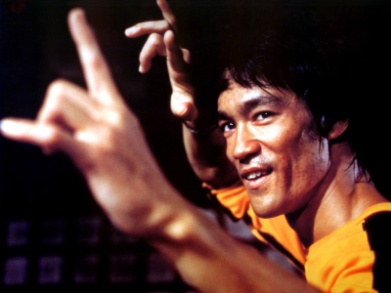 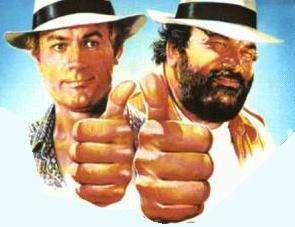 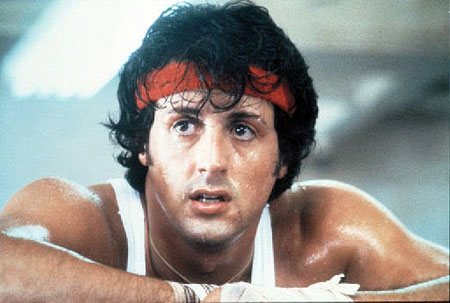 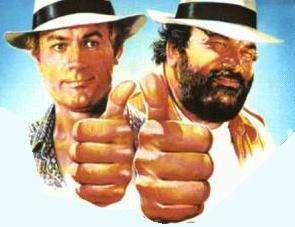 Electoral Control
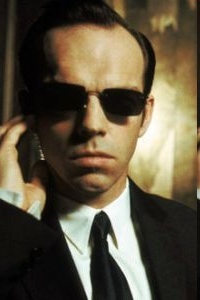 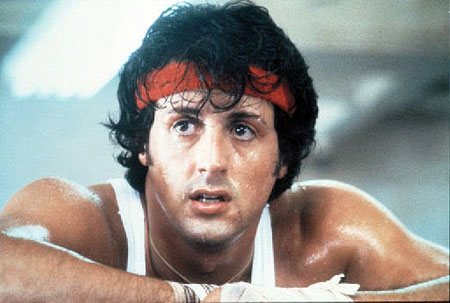 v1	          >         >        >		

v2	               >         >        >

v3               >         >        >

v4	               >         >        >

v5               >          >        >
						via:
						
						



Plurality winners:
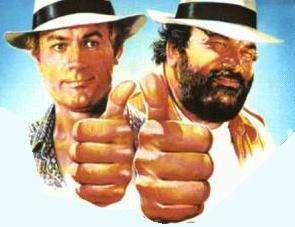 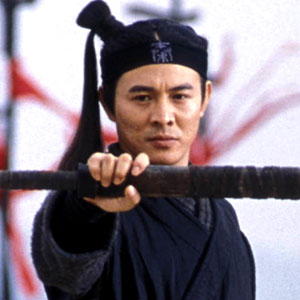 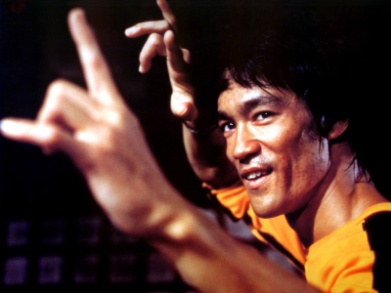 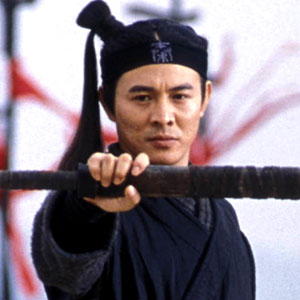 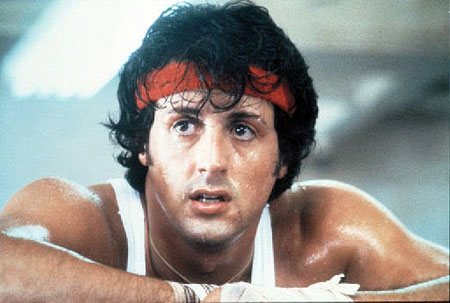 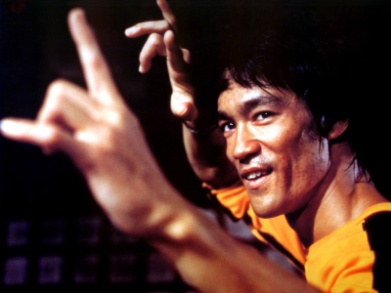 "chair":

 knows all preferences 
 can change the structure of the election
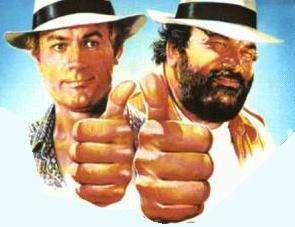 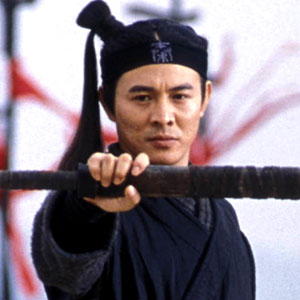 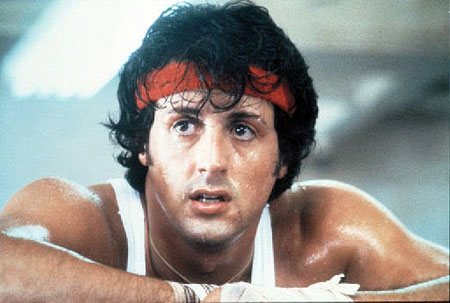 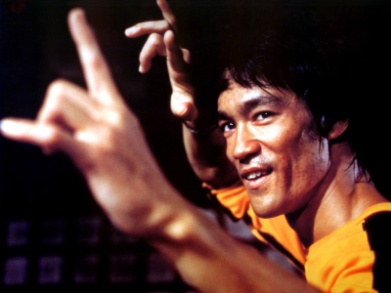 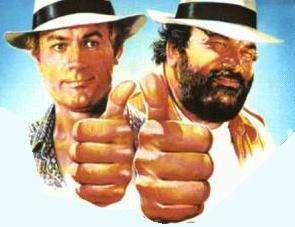 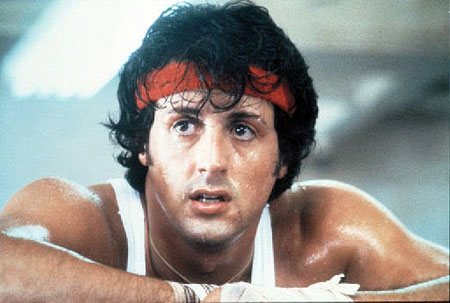 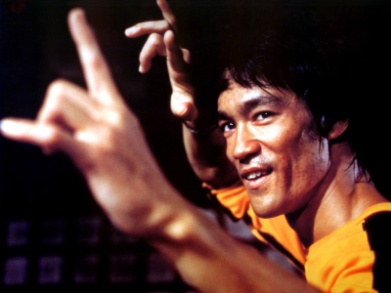 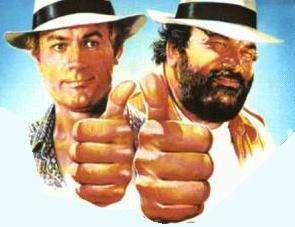 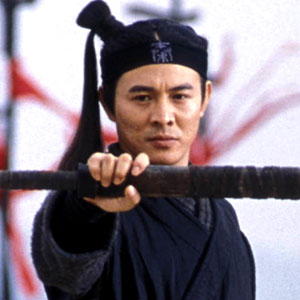 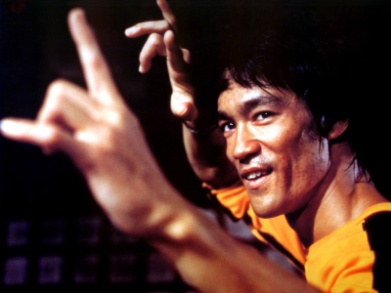 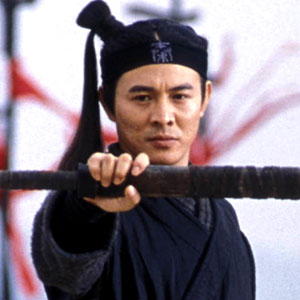 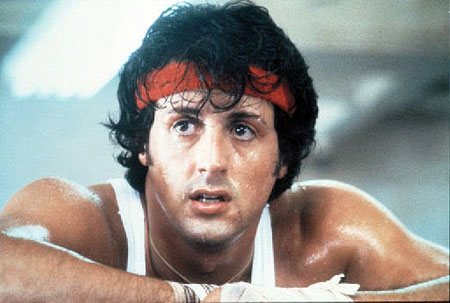 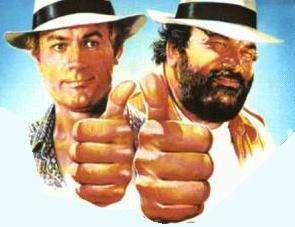 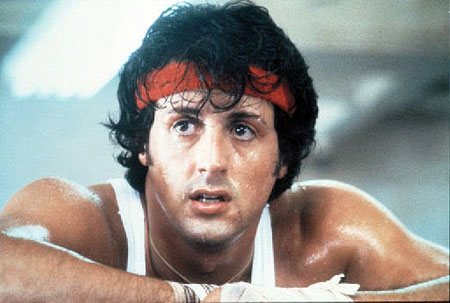 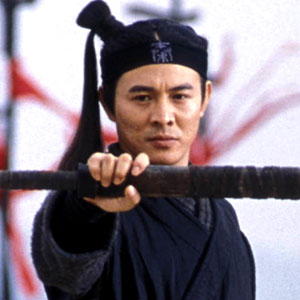 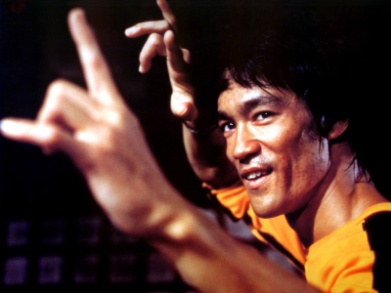 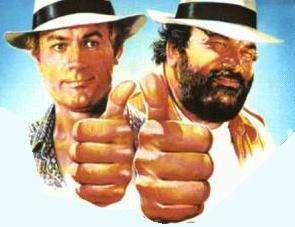 adding candidates/voters
 deleting candidates/voters
 partitioning candidates/voters
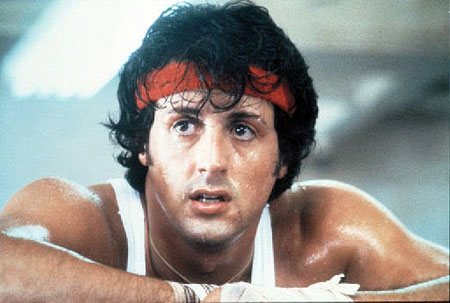 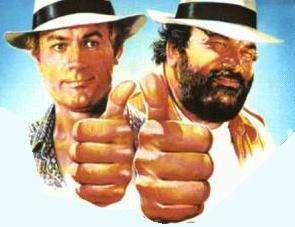 Control Complexity
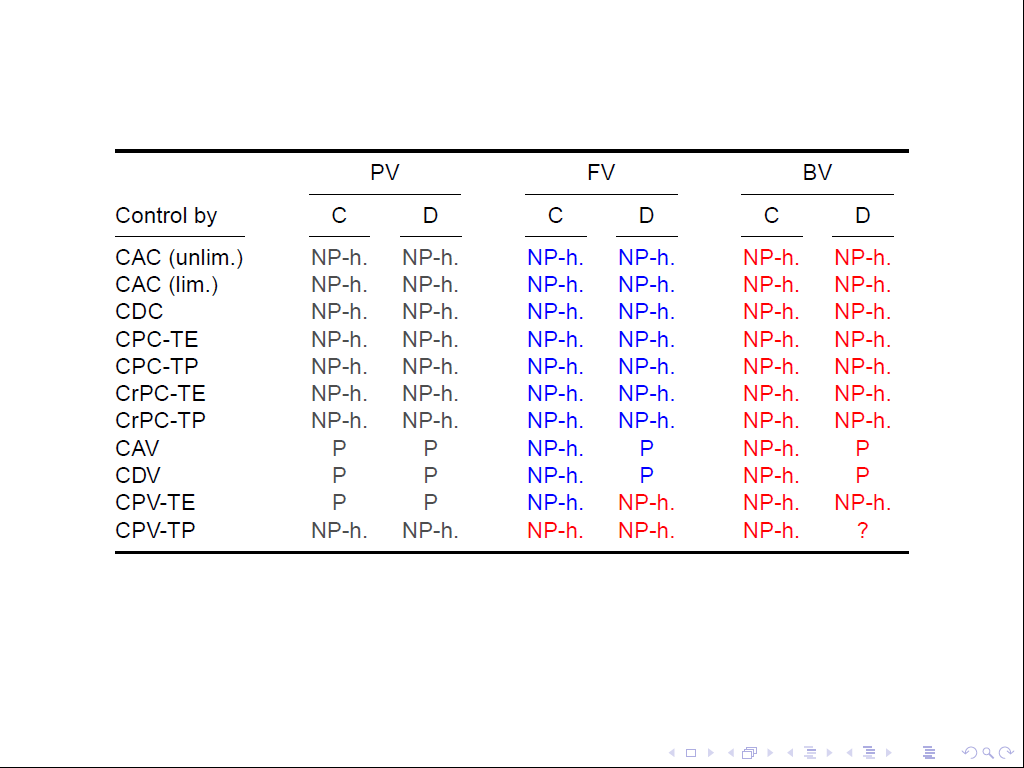 Results due to Bartholdi, Tovey, Trick (MCM‘92), 
Hemaspaandra, Hemaspaandra, Rothe (AI‘07), 
Erdélyi, Rothe (CATS‘10), Erdélyi, Piras, Rothe (AAMAS‘11)
NP-hardness shields
NP-hardness shields are worst-case results!
Further research
average-case complexity
single-peaked electorates
approximation
experimental analysis
first suggested by Toby Walsh (IJCAI‘09,ECAI‘10) for manipulation in STV and veto
test (heuristic) algorithm on randomly generated or sampled elections
analyze frequency of manipulable elections
Experimental Setting
testing (heuristic) algorithm for control problem at hand on given elections
sample real elections
generate random elections

   Impartial Culture (IC) model

	Pólya-Eggenberger Urn model 

	Two Mainstreams (TM) model
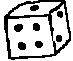 Experimental Setting
testing (heuristic) algorithm for control problem at hand on given elections
sample real elections
generate random elections

   Impartial Culture (IC) model
voters vote independently
all preferences are equally likely


	Pólya-Eggenberger Urn model 

	Two Mainstreams (TM) model
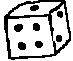 Experimental Setting
testing (heuristic) algorithm for control problem at hand on given elections
sample real elections
generate random elections

   Impartial Culture (IC) model

	Pólya-Eggenberger Urn model 
votes are highly correlated             v1     v2       v3   ...

   Two Mainstreams (TM) model
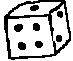 Experimental Setting
testing (heuristic) algorithm for control problem at hand on given elections
sample real elections
generate random elections

   Impartial Culture (IC) model

	Pólya-Eggenberger Urn model 
votes are highly correlated             v1     v2       v3   ...

   Two Mainstreams (TM) model
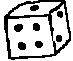 Experimental Setting
testing (heuristic) algorithm for control problem at hand on given elections
sample real elections
generate random elections

   Impartial Culture (IC) model

	Pólya-Eggenberger Urn model 
votes are highly correlated             v1     v2       v3   ...

   Two Mainstreams (TM) model
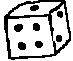 Experimental Setting
testing (heuristic) algorithm for control problem at hand on given elections
sample real elections
generate random elections

   Impartial Culture (IC) model

	Pólya-Eggenberger Urn model 
votes are highly correlated             v1     v2       v3   ...

   Two Mainstreams (TM) model
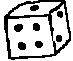 Experimental Setting
testing (heuristic) algorithm for control problem at hand on given elections
sample real elections
generate random elections

   Impartial Culture (IC) model

	Pólya-Eggenberger Urn model 
votes are highly correlated             v1     v2       v3   ...

   Two Mainstreams (TM) model
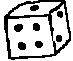 Experimental Setting
testing (heuristic) algorithm for control problem at hand on given elections
sample real elections
generate random elections

   Impartial Culture (IC) model

	Pólya-Eggenberger Urn model 
votes are highly correlated             v1     v2       v3   ...

   Two Mainstreams (TM) model
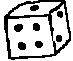 Experimental Setting
testing (heuristic) algorithm for control problem at hand on given elections
sample real elections
generate random elections

   Impartial Culture (IC) model

	Pólya-Eggenberger Urn model 

	Two Mainstreams (TM) model
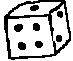 Experimental Setting
testing (heuristic) algorithm for control problem at hand on given elections
sample real elections
generate random elections

   Impartial Culture (IC) model

	Pólya-Eggenberger Urn model 

	Two Mainstreams (TM) model
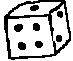 Experimental Setting
testing (heuristic) algorithm for control problem at hand on given elections
sample real elections
generate random elections

   Impartial Culture (IC) model

	Pólya-Eggenberger Urn model 

	Two Mainstreams (TM) model        v1   v2   v3   v4  ...
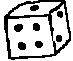 Experimental Setting
algorithms for all control types the 3 voting systems are resistant to

generated elections underlying the      IC and                 	TM model

up to 128 voters/candidates 

500 elections for each data point

greedy algorithms checking promising control actions first (timeout implemented)
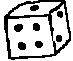 Experimental Results
TM model lower overall number of yes-instances 
deleting/adding voters: increasing voters increases number of yes-instances











Constructive Control by Deleting Voters – fallback elections in
        IC model
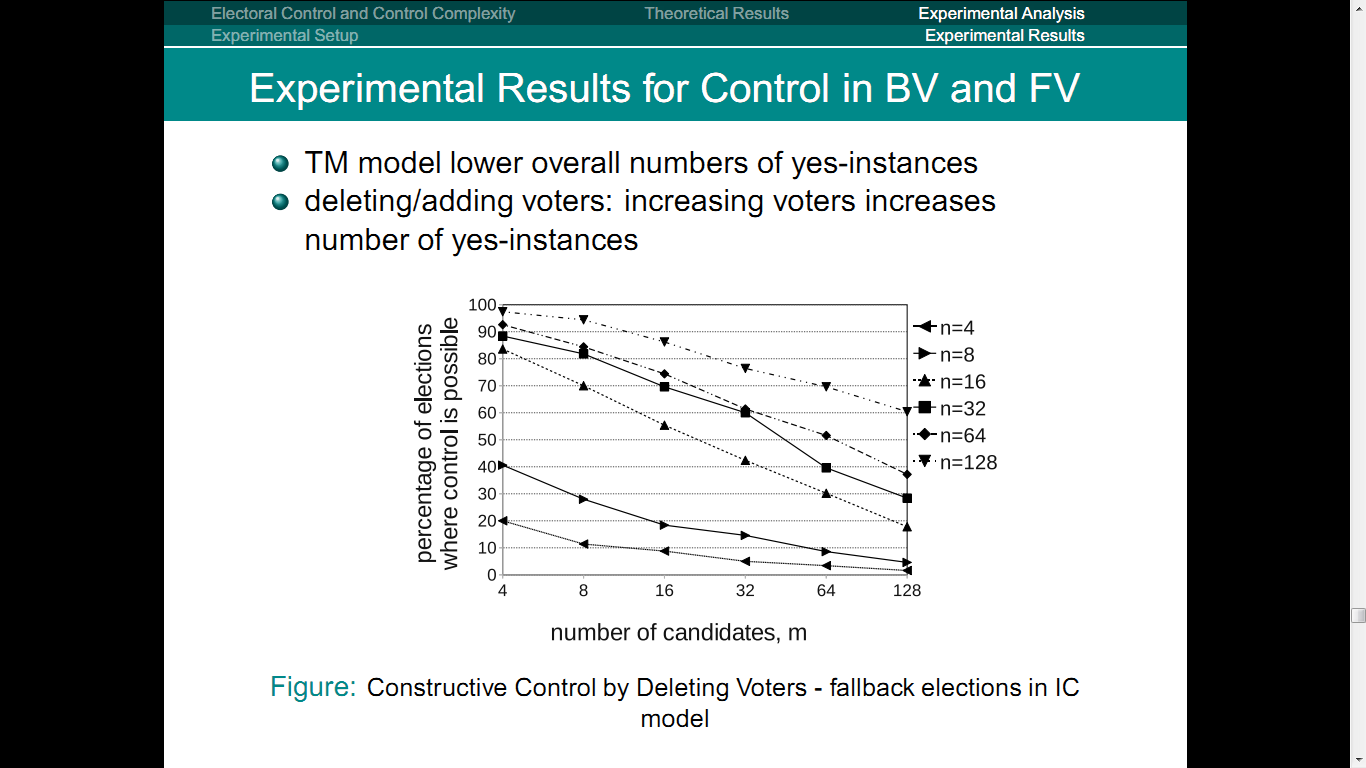 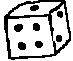 Experimental Results
TM model lower overall number of yes-instances 
deleting/adding voters: increasing voters increases number of yes-instances











Constructive Control by Deleting Voters – fallback elections in 
         TM model
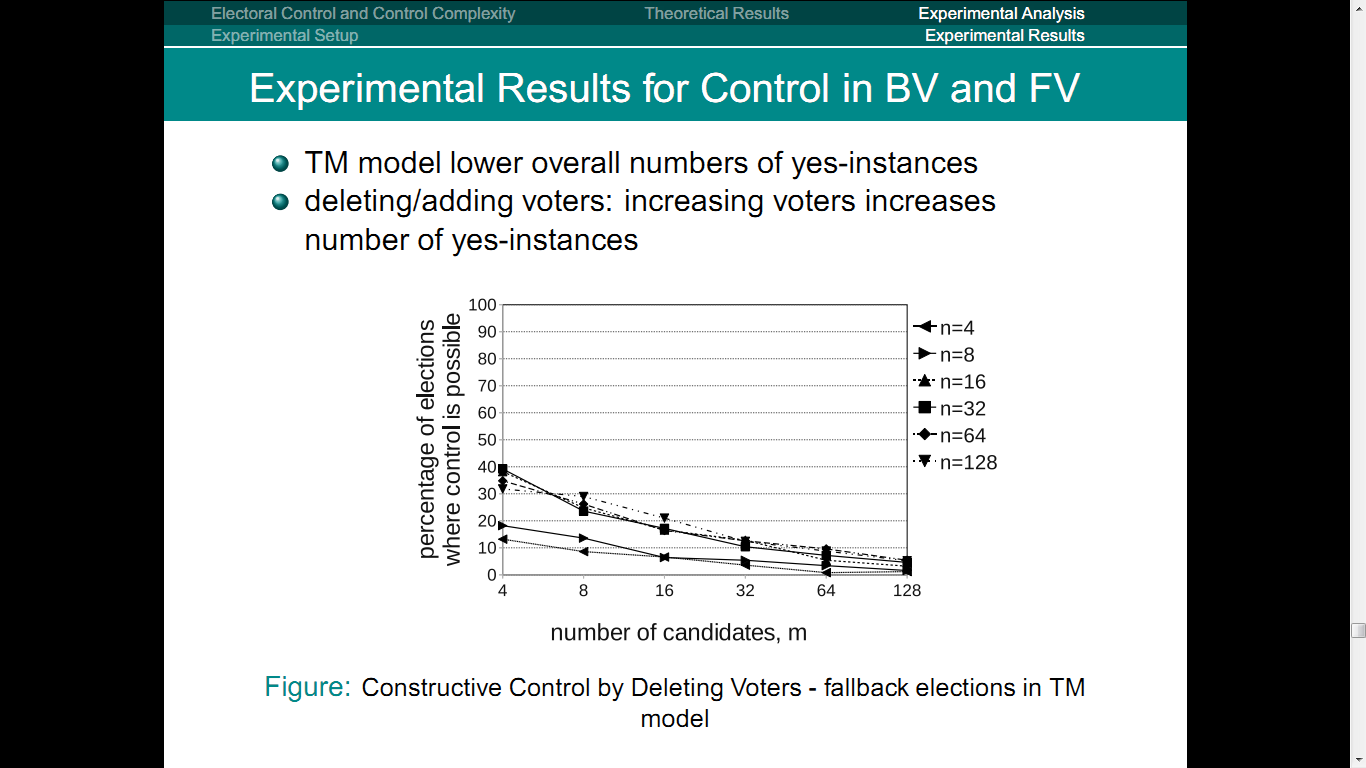 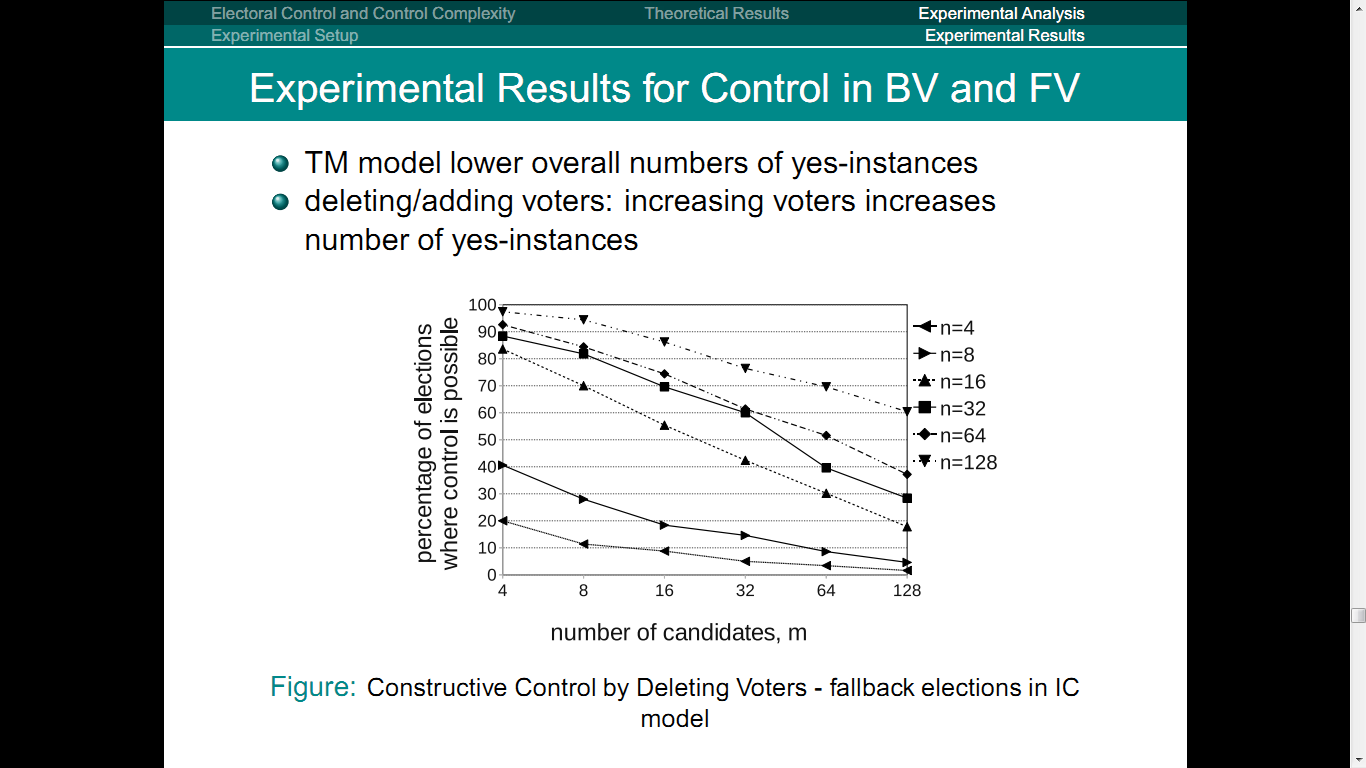 Experimental Results
destructive control more yes-instances than constructive control
destructive control nearly always possible (    IC model)
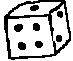 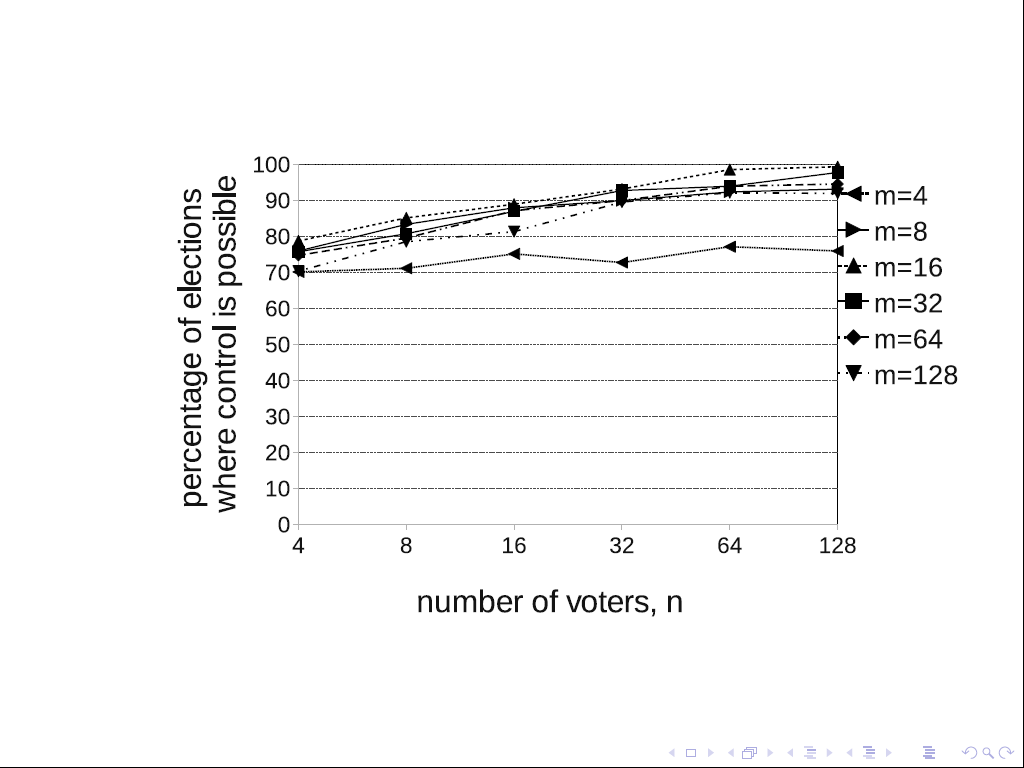 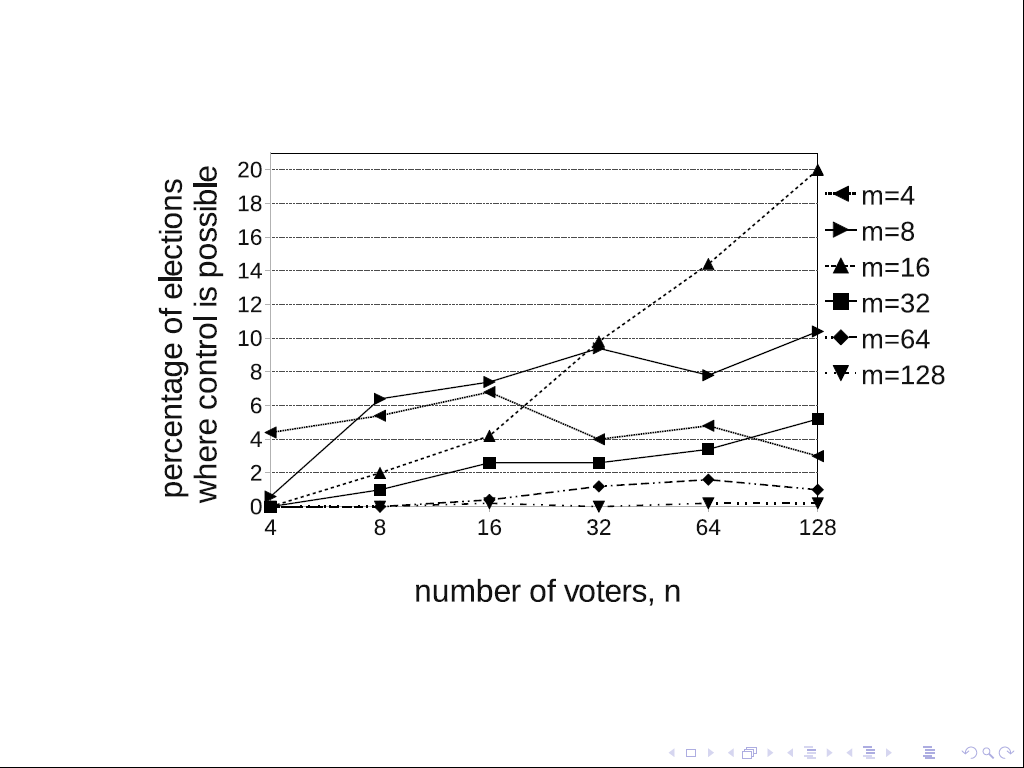 Constructive Control by Adding
Candidates – in plurality elections
in     IC model
Destructive Control by Adding
Candidates – in plurality elections
in     IC model
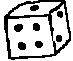 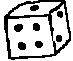 Experimental Results
FV and BV show similar tendencies
here: DCPV TP (NP-hardness for FV known, for BV not) 
timeouts occur for similar election sizes
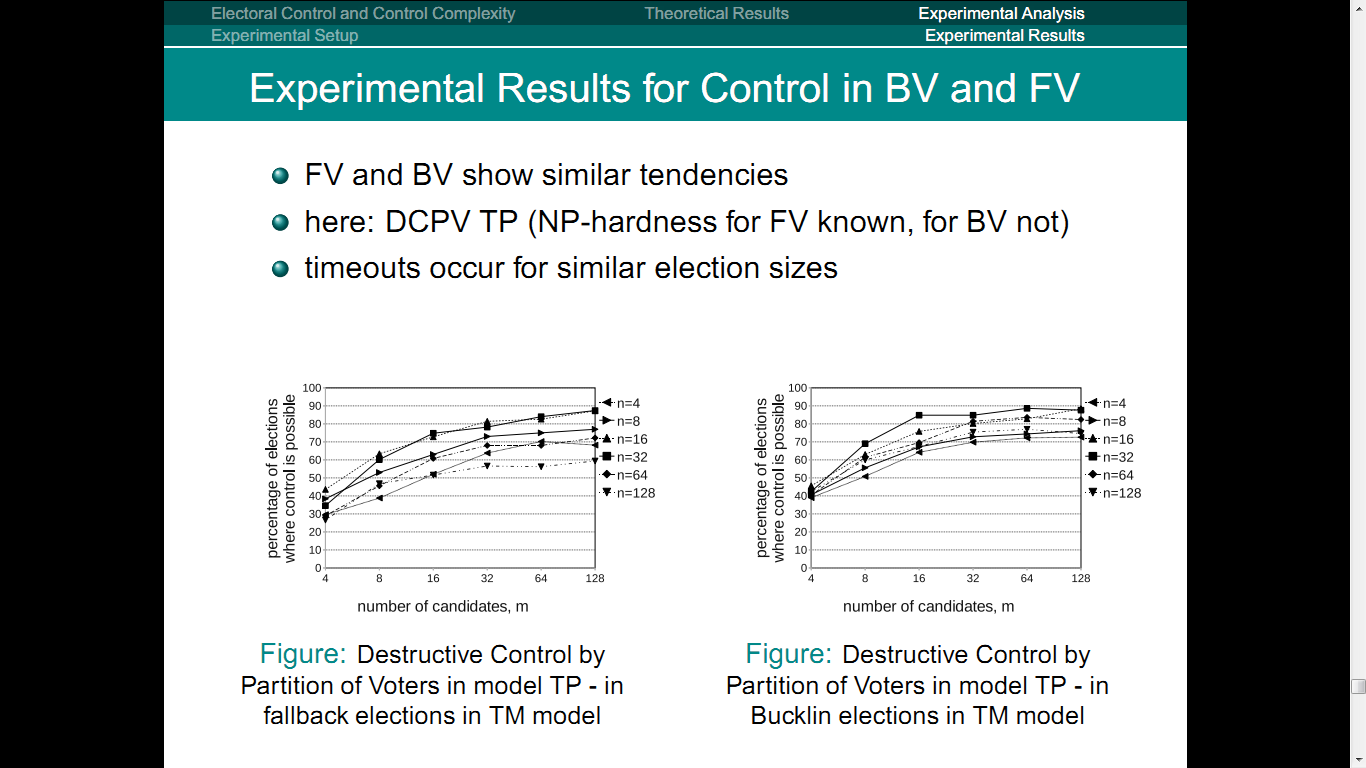 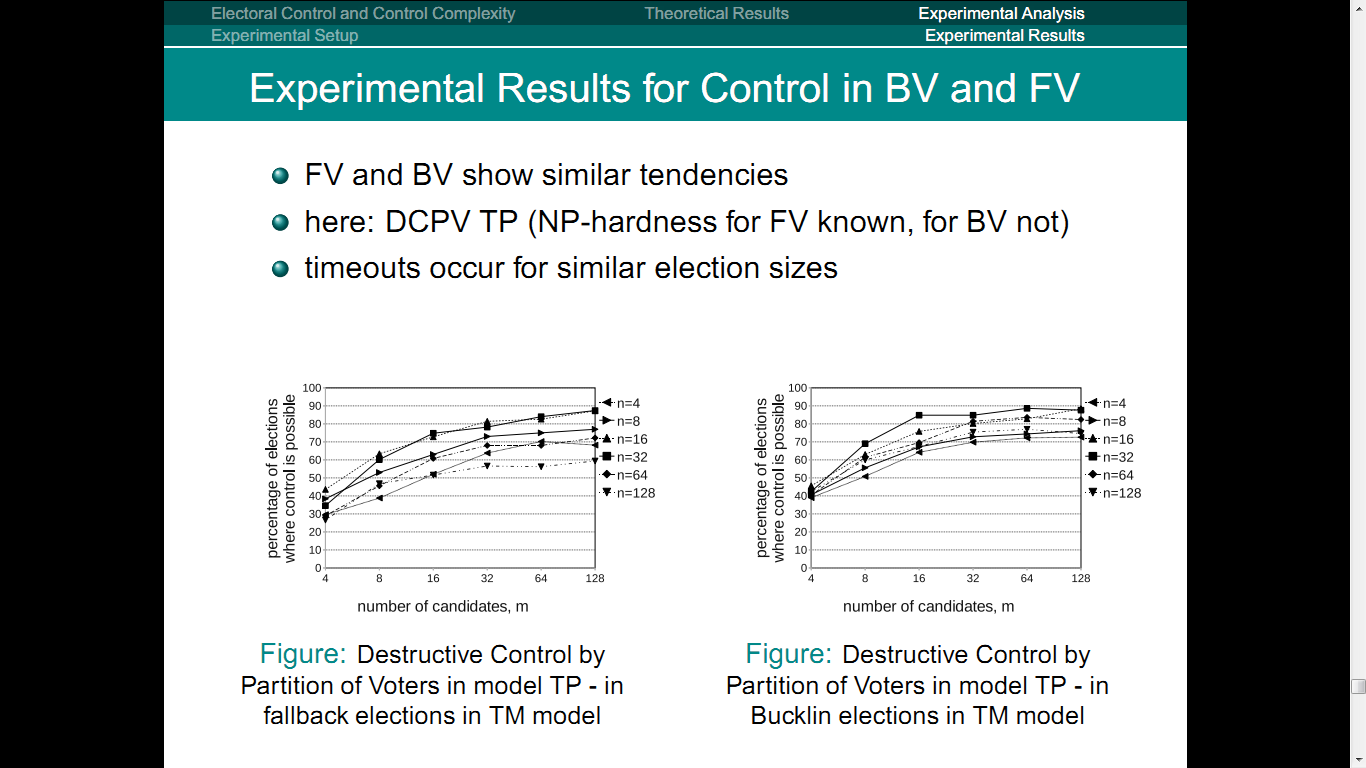 Destructive Control by Partition 
of Voters – in fallback elections in 
TM model
Destructive Control by Partition 
of Voters – in Bucklin elections in 
TM model
Experimental Results
General Observations:

destructive control shows more yes-instances (up to 100%) and lower computational costs

FV and BV show similar tendencies

voter control in PV has lower computational costs

deleting/adding voters show similar tendencies

for constructive control: voter control shows more yes-instances than candidate control

as expected: more yes-instances in the      IC model than in the     TM model
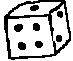 Open Questions and Future Work
open case for Bucklin voting (DCPV-TP)

improving the algorithms allowing
bigger election sizes
more candidates/voters to be added/deleted
higher number of elections per data point
to weaken time limit
...

other distribution models

other voting systems

...
Thank you very much!